مركز الإعلام والتكوين والدراسات والتوثيق حول الجمعيات "إفادة"
دورة تكوينية لفائدة  الجمعيات
10 ديسمبر 2019
الحق في النفاذ إلى المعلومة
تقديم
 السيّدة ريم القرنــــــــاوي
مستشار المصالح العموميــــــة-مديرة
وحدة الإدارة الإلكترونيــــــــــــة
وزارة الوظيفة العمومية وتحديث الإدارة والسياسات العمومية
حق النفاذ إلى المعلومة
النشأة والتطور على المستوى العالمي
2
النشأة والتطور على المستوى العالمي
تمّت الدعوة إلى تكريس هذا الحق منذ عصر التنوير من قبل عدد من الفلاسفة أمثال جون لوك و جون جاك روسو الذين تعرضوا بصورة غير مباشرة إلى هذا الحق وذلك من خلال الدعوة إلى تكريس مبدأ علانية أعمال الدولة
بالرغم من هذا التنظير المبكر لحق النفاذ إلى المعلومة فإن الاعتراف الدولي به كان متأخرا نسبيا إذ يعود إلى نهاية الحرب العالمية الثانية عندما تم التنصيص عليه لأول مرة صلب الفصل 19 من الإعلان العالمي لحقوق الإنسان لسنة 1948 والذي اقتضى أنه: 
” لكل شخص الحق في حرية الرأي والتعبير ويشمل هذا الحق حرية اعتناق الآراء دون أي تدخل، واستيفاء الأنباء والأفكار وتلقيها وإذاعتها بأي وسيلة كانت دون تقيد بالحدود الجغرافية“.
3
النشأة والتطور على المستوى العالمي
مهد الإعتراف الدولي، إلى تكريس حق النفاذ إلى المعلومة صلب النصوص الداخلية لعدة دول في العالم من ذلك بالخصوص: فنلدا (1951)، الولايات المتحدة الأمريكيــة (1966)، الدنمارك والنرويج (1970)، فرنسا وهولندا (1978)، أستراليا وزيلندا الجديدة و كندا (1983)...إلخ
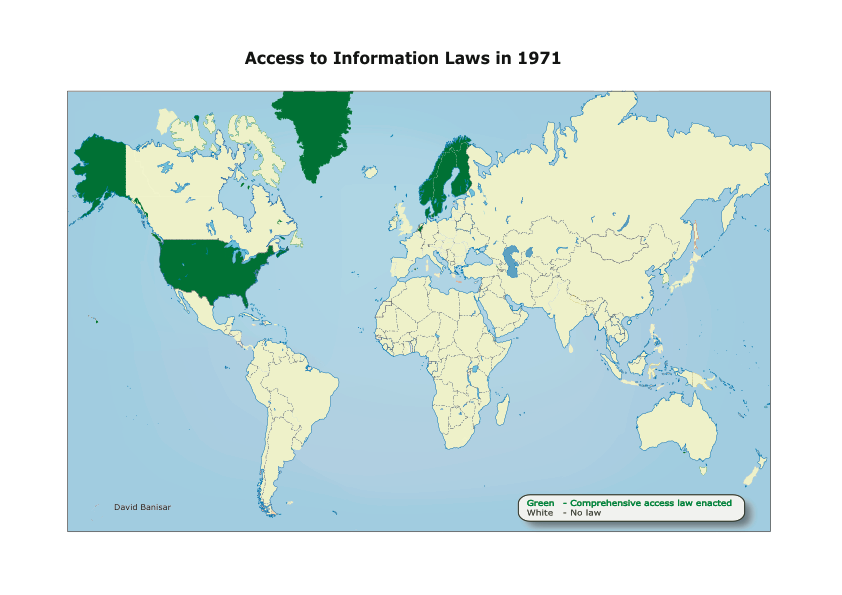 الموجة الأولى من الدول التي كرّست حق النفاذ إلى المعلومة
4
النشأة والتطور على المستوى العالمي
الموجة الثانية من الدول التي كرّست حق النفاذ إلى المعلومة
5
النشأة والتطور على المستوى العالمي
6
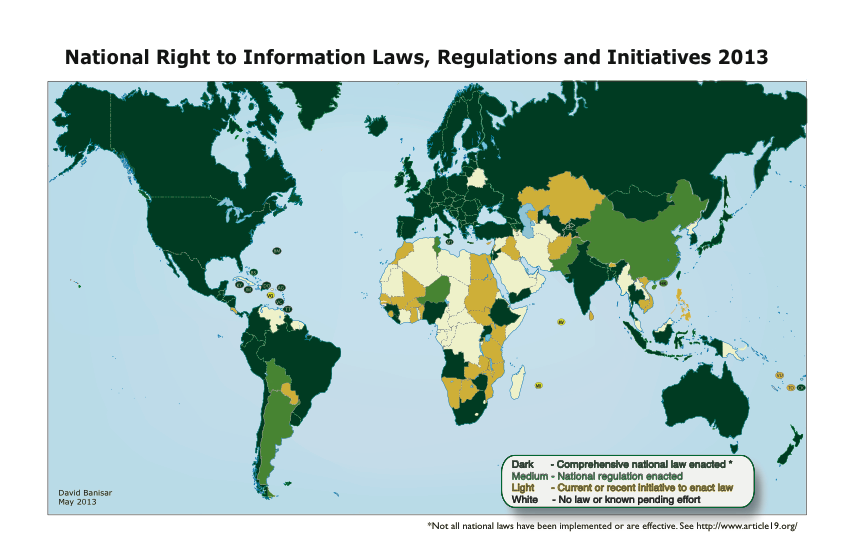 الموجة الثالثة من الدول التي كرّست حق النفاذ إلى المعلومة
النشأة والتطور على المستوى العالمي
أكثر من (90) بلداً في العالم : يعتبر أن الحق في الحصول على المعلومات حقاً دستورياً.
أكثر من (120) بلداً في العالم : يوجد لديهم قانون الحق في الحصول على المعلومات.
أكثر من (40) بلداً في العالم: يوجد لديها مشاريع قوانين الحق في الحصول على المعلومات.
5 بلدان عربية فقط من أصل 22 لها قانون للحصول على المعلومات (الأردن وتونس واليمن ولبنان والمغرب)
حق النفاذ إلى المعلومة
معنى حق النفاذ إلى المعلومة ومرجعيته الدولية
8
معنى حق النفاذ إلى المعلومة ومرجعيته الدولية
يعتبر حق النفاذ إلى المعلومة أحد الحقوق الأساسية التي دعا إليها الإعلان العالمي لحقوق الإنسان في الفصل 19 منه. 

يعتبر النفاذ إلى المعلومات من المؤشرات الداعمة لعلاقة الثقة بين الدولة والمتعاملين معها والمكّرسة لمبادئ الشفافية والحكومة المفتوحة. 

ويسمح هذا الحق القانوني للأفراد بالحصول على السجلات والمعلومات التي تحتفظ بها الجهات التنفيذية والتشريعية والقضائية للدولة، والمؤسسات التي تعود إليها بالنظر وأية جهة أخرى تضطلع بتنفيذ مهام عمومية.
9
معنى حق النفاذ إلى المعلومة ومرجعيته الدولية
النفاذ إلى المعلومة، حق من حقوق الإنسان:
المادة 19 من الإعلان العالمي لحقوق الإنسان. 
المادة 19 من العهد الدولي الخاص بالحقوق المدنية والسياسية، الذي يشمل كذلك الحق في طلب الحصول على المعلومات.
المادة 13 من اتفاقية الأمم المتحدة لمكافحة الفساد (UNCAC) التي تنص أنه ينبغي للدول "ضمان فاعلية حق الجمهور في الوصول إلى المعلومات" إلى جانب حماية المبلّغين.
10
الإعلان العالمي لحقوق الإنسان
The Universal Declaration of Human Rights.
Article 19.
Everyone has the right to freedom of opinion and expression; this right includes freedom to hold opinions without interference and to seek, receive and impart information and ideas through any media and regardless of frontiers.
المادة 19.
لكل شخص الحق في حرية الرأي والتعبير، ويشمل هذا الحق حرية اعتناق الآراء دون أي تدخل، واستقاء المعلومات والأفكار وتلقيها وإذاعتها بأية وسيلة كانت دون تقيد بالحدود الجغرافية.
العهد الدولي الخاص بالحقوق المدنية والسياسية
المادة 19
1. لكل إنسان حق في اعتناق آراء دون مضايقة.
2 . لكل إنسان حق في حرية التعبير. ويشمل هذا الحق حريته في التماس مختلف ضروب المعلومات والأفكار وتلقيها ونقلها إلى آخرين دونما اعتبار للحدود، سواء على شكل مكتوب أو مطبوع أو في قالب فني أو بأية وسيلة أخرى يختارها.
3 . تستتبع ممارسة الحقوق المنصوص عليها في الفقرة 2 من هذه المادة واجبات ومسئوليات خاصة. وعلى ذلك يجوز إخضاعها لبعض القيود ولكن شريطة أن تكون محددة بنص القانون وأن تكون ضرورية:
(أ)لاحترام حقوق الآخرين أو سمعتهم،
(ب) لحماية الأمن القومي أو النظام العام أو الصحة العامة أو الآداب العامة.
اتفاقية الأمم المتحدة لمكافحة الفساد
وقعت تونس على اتفاقية مكافحة الفساد في 30 مارس 2004 وتمت المصادقة عليها يوم 23 سبتمبر عام 2008

أكدت الاتفاقية الدولية لمكافحة الفساد خصوصاً في المادة (13) منها على أن الوصول إلى المعلومات إحدى الوسائل الأساسية لمكافحة الفساد واستندت بذلك على فكرة أن الشفافية والمساءلة هما خط الدفاع الأول ضد الفساد.
الميثاق الأفريقي لحقوق الإنسان والشعوب
ينص في المادة 9 على حق كل فرد في الحصول على المعلومات
  لكل فرد الحق في استلام المعلومات
لكل فرد الحق في التعبير عن آرائه و نشرها في حدود القانون
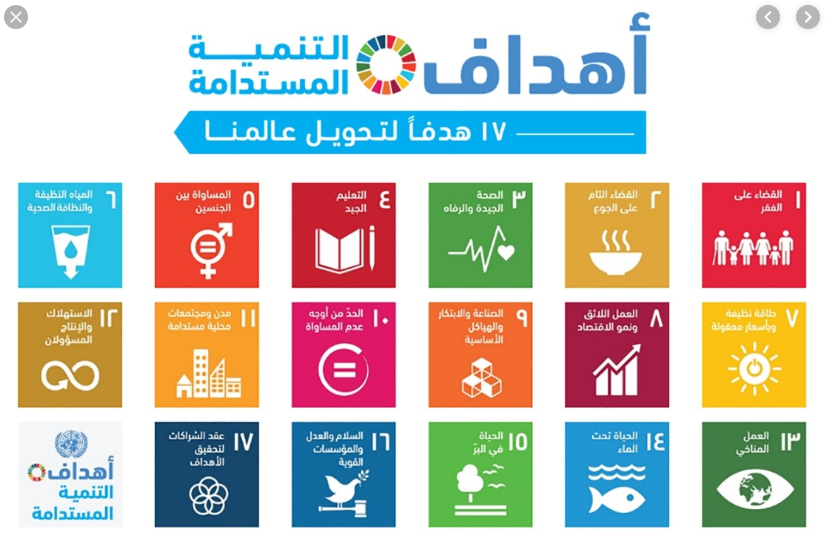 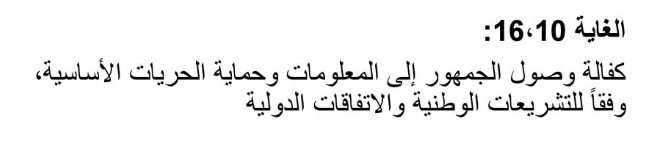 المؤشر 16-10-2: عدد البلدان التي تتبنى ضمانات دستورية و / أو قانونية و / أو سياسة لإتاحة وصول الجمهور إلى المعلومات
معنى حق النفاذ إلى المعلومة ومرجعيته الدولية
أهمية حق النفاذ
الشفافية
حسن اتخاذ القرارات بناء على معطيات صحيحة،
الديمقراطية التشاركية والمساءلة: قرارات جيدة ومتابعة تنفيذها،
دعم البحث العلمي،
التنمية الاقتصادية والسلم الاجتماعية،
السيطرة على الفساد، كشف الانتهاكات وحماية الحقوق.
معنى حق النفاذ إلى المعلومة ومرجعيته الدولية
ثلاثة مبادئ أساسية للحق في الحصول على المعلومات
• حق كل الأشخاص في طلب المعلومات

• واجب على الحكومة تلبية طلبات المعلومات بكونها تجمع المعلومات العمومية

• واجب الحكومة في الكشف عن المعلومات بشكل استباقي دون طلب
حق النفاذ إلى المعلومة
مبادئ التشريعات المتعلقة بالحق في النفاذ إلى المعلومة
18
مبادئ التشريعات المتعلقة بالحق في النفاذ إلى المعلومة
مبادئ التشريعات المتعلقة بالحق في النفاذ إلى المعلومة أو مبادئ ينبغي أن تقوم عليها التشريعات
الحد الاقصى للإفصاح أو النشر.
وجوب النشر التلقائي أو الطوعي (الإلتزام بالنشر).
تشجيع مفهوم الحكومة المفتوحة (التوعية العامة+ معالجة ثقافة السرية).
 تحديد نطاق الاستثناءات.
اجراءات تسهيل الوصول/النفاذ الى المعلومات (الضمانات+ الأجال+ المراجعة المستقلة+التقاضي).
التكاليف.
الإجتماعات المفتوحة
أولوية الافصاح.
حماية المبلغين.
مبادئ التشريعات المتعلقة بالحق في النفاذ إلى المعلومة
الحد الاقصى للافصاح
يجب اتاحة جميع المعلومات.

يجب تحديد الاستثناءات في ظروف معينة.
20
مبادئ التشريعات المتعلقة بالحق في النفاذ إلى المعلومة
وجوب النشرالتلقائي
ينبغي على الهيئات العامة ان تقوم بنشر وتعميم الوثائق التي تخص المصلحة العامة بشكل واسع ودون اي طلب محدد.
21
تقييم الضرر
مبادئ التشريعات المتعلقة بالحق في النفاذ إلى المعلومة
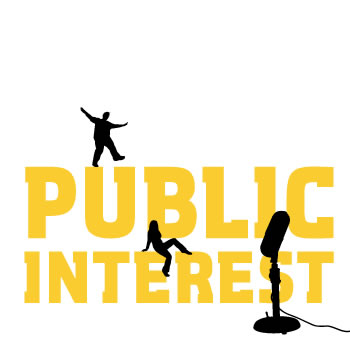 اذا كان وصول العامة الى وثيقة ما قد يسبب ضررا لمصلحة جهة معينة، فينبغي ان يتم الافصاح عن هذه الوثيقة في حال ان المصلحة العامة تتجاوز المصلحة المحمية.
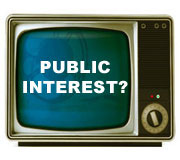 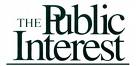 22
مبادئ التشريعات المتعلقة بالحق في النفاذ إلى المعلومة
تشجيع مفهوم الحكومة المفتوحة
ينبغي تغيير سياسة السرية في الإدارات من خلال:          
تدريب المسؤولين و الموظفين.
فرض عقوبات جزائية على أولئك الذين يقومون عمدا بعرقلة عملية الوصول الى المعلومات. 
اعلام العامة بحقوقهم.
حفظ السجلات بطريقة افضل.
مبادئ التشريعات المتعلقة بالحق في النفاذ إلى المعلومة
أولوية الافصاح
ضرورة الاصلاح التشريعي لتعديل او الغاء القوانين التي لا تتماشى ومبدأ الحد الاقصى للافصاح.
24
مبادئ التشريعات المتعلقة بالحق في النفاذ إلى المعلومة
حماية المبلغين
يجب توفير الحماية للافراد الذين يقومون بالتبليغ عن حالات الفساد أو الرشوة من خلال الإدلاء بمعلومات أثناء أدائهم لمهامهم


ينبغي توفير نفس الحماية للافراد الذين يقومون بالافصاح عن المعلومات بشكل معقول وبحسن نية.
25
مبادئ التشريعات المتعلقة بالحق في النفاذ إلى المعلومة
إجراءات تسهيل الوصول إلى المعلومات والتكاليف
وضع اجراءات واضحة للحصول على المعلومات.

وضع جداول زمنية واضحة.

اتاحة الفرص للطعن بهذه الاجراءات لدى المحاكم والهيئات المستقلة.

التكاليف.
26
حق النفاذ إلى المعلومة
حق النفاذ إلى المعلومة 
في تونس
27
الإطار القانوني المكرّس لحق النفاذ إلى المعلومة 
في تونس
الفصل 32 من الدستور التونسي الجديد: "تضمن الدولة الحق في الإعلام والحق في النفاذ إلى المعلومة.
	تسعى الدولة إلى ضمان الحق في النفاذ إلى شبكات الاتصال».
القانون الأساسي عدد 22 لسنة 2016 المتعلق بالنفاذ إلى المعلومة الذي تمت المصادقة عليه في 24 مارس 2016 ونشر بالرائد الرسمي في29  مارس 2016 والذي يدخل حيز النفاذ في غضون سنة من تاريخ نشره بالرائد الرسمي.
المنشور التفسيري عدد 19 بتاريخ 18 ماي 2018،
المرسوم عدد 41 لسنة 2011 المؤرخ في 26 ماي 2011 المتعلق بالنفاذ إلى الوثائق الإدارية كما تم تنقيحه وإتمامه بالمرسوم عدد 54 لسنة 2011 المؤرخ في 11 جوان 2011.
المنشور التطبيقي عدد 25 الصادر عن رئيس الحكومة بتاريخ 05 ماي 2012
المرسوم عدد 115 لسنة 2011 المتعلق بحرية الصحافة والطباعة والنشر
المرسوم عدد 116 لسنة 2011 المتعلق بحرية الاتصال السمعي البصري وبإحداث هيئة عليا مستقلة للاتصال السمعي والبصري
الإطار القانوني المكرّس لحق النفاذ إلى المعلومة 
في تونس
المحاور الكبرى التي جاء بها القانون الأساسي الجديد مقارنة بالمرسوم عدد 41 :

 1) تعريف حق النفاذ إلى المعلومة و ضبط أهدافه،
 2) توسيع مجال تطبيق حق النفاذ إلى المعلومة،
 3) إحداث هيئة للنفاذ إلى المعلومة، 
 4) تدعيم الأحكام المتعلقة بالمكلف بالنفاذ إلى المعلومة،
 5) تدعيم الضمانات لفائدة طالب النفاذ إلى المعلومة،
 6) إعادة النظر في منظومة استثناءات الحق في النفاذ إلى المعلومة، 
 7) التنصيص على احكام جزائية بهدف ضمان فاعلية حق النفاذ إلى المعلومة .
الإطار القانوني المكرّس لحق النفاذ إلى المعلومة 
في تونس
حق النفاذ إلى المعلومة على معنى القانون الأساسي الجديد:

يعرف القانون الأساسي الجديد حق النفاذ إلى المعلومة بأنه « حق يشمل نشر المعلومة بمبادرة من الهيكل المعني و الحق في الحصول عليها بطلب».


المعلومة حسب القانون الأساسي الجديد : « كل معلومة مدونة مهما كان تاريخها أو شكلها أو وعاؤها و التي تنتجها أو تتحصل عليها الهياكل الخاضعة لأحكام هذا القانون في إطار ممارسة نشـــــــاطها»،
المعلومات التي يمكن النفاذ إليها
تشمل عبارة "المعلومة" جميع المواد التي تحتفظ بها الهياكل العمومية بغض النظر عن الشكل الذي يتم تخزين المعلومات فيه (وثيقة مكتوبة، ملف كمبيوتر أو قاعدة بيانات، شريط صوتي أو شريط فيديو، تسجيل إلكتروني،  إلخ...) ومصدرها (سواء تم إنتاجه من قبل الهيكل العمومي المتحوز بها أو من قبل هيكل أخر أو شخص آخر) وتاريخ إنتاجها. 

بصفة عامة ينطبق الحق في النفاذ إلى المعلومة فقط على المعلومات التي يتم تدوينها/تسجيلها وهذا من شأنه أن يترك فراغا يتعلق ببعض المعلومات التي قد يتم تناقلها شفهيا (مثلا في إطار اجتماع) يتم استخدامها في اتخاذ القرارات.
المعلومات الخاضعة للنشر التلقائي وفقا للقانون الأساسي الجديد (قائمة اولية وغير محددة)
ـ السياسات والبرامج التي تهم العموم،ـ قائمة مفصلة في الخدمات التي يسديها الهيكل المعني للعموم والشهادات التي يسلّمها للمواطنين والوثائق الضرورية للحصول عليها والشروط والآجال والإجراءات والأطراف والمراحل المتعلّقة بإسدائها،ـ النصوص القانونية والترتيبية والتفسيرية المنظّمة لنشاطه،ـ المهام الموكولة إليه وتنظيمه الهيكلي وعنوان مقره الرئيسي ومقراته الفرعية وكيفية الوصول إليها والاتصال بها والميزانية المرصودة له مفصل،ـ المعلومات المتعلقة ببرامجه وخاصة إنجازاته ذات الصلة بنشاطه، ـ قائمة اسمية في المكلّفين بالنفاذ إلى المعلومة،ـ قائمة الوثائق المتوفرة لديه إلكترونيا أو ورقيا والمرتبطة بالخدمات التي يسديها والموارد المرصودة لها،ـ شروط منح التراخيص التي يسديها الهيكل،ـ الصفقات العمومية المبرمجة والمصادق على ميزانيتها والتي يعتزم الهيكل إبرامها ونتائج تنفيذها،ـ تقارير هيئات الرقابة طبقا للمعايير المهنية الدولية،ـ الاتفاقيات التي تعتزم الدولة الانضمام إليها أو المصادقة عليها،ـ المعلومات الإحصائية والاقتصادية والاجتماعية بما في ذلك نتائج وتقارير المسوحات الإحصائية التفصيلية طبق مقتضيات قانون الإحصاء،ـ كل معلومة تتعلق بالمالية العمومية بما في ذلك المعطيات التفصيلية المتعلقة بالميزانية على المستوى المركزي والجهوي والمحلي والمعطيات المتعلقة بالمديونية العمومية والحسابات الوطنية وكيفية توزيع النفقات العمومية وأهم مؤشرات المالية العمومية،ـ المعلومات المتوفرة لديه حول البرامج والخدمات الاجتماعية.
المعلومات الخاضعة للنشر التلقائي
كما أوجب القانون الجديدأيضا:
ضرورة نشر :ـ الإطار القانوني والترتيبي المنظم للنفاذ إلى المعلومة،ـ دليل الإجراءات المتعلق بالنفاذ إلى المعلومة والحصول عليها،ـ المطبوعات المتعلّقة بمطالب النفاذ وإجراءات التظلّم والمصلحة المكلفة بتقبّلها لدى الهيكل المعني،ـ تقارير الهيكل المعني حول تنفيذ أحكام هذا القانون بما فيها التقارير الثلاثية والسنوية.

كما أوجب القانون الجديد في فصله 8 على ضرورة نشر الهيكل العمومي للمعلومات بمبادرة منه إذا تكرّر طلب النفاذ إليها مرّتين على الأقل وما لم تكن مشمولة بالاستثناءات المنصوص عليها بالقانون.
مجال تطبيق الإطار القانوني للنفاذ إلى المعلومة
ما هي الهياكل العمومية المعنية؟
في المرسوم عدد41 لسنة 2011:

مصالح الإدارة المركزية و الجهوية للدولة و الجماعات المحلية و المؤسسات و المنشات العمومية (الفصل2)
في القانون الأساسي عدد 22 لسنة 2016
ـ رئاسة الجمهورية وهياكلها،ـ رئاسة الحكومة وهياكلها،ـ مجلس نواب الشعب وهياكله،ـ الوزارات ومختلف الهياكل تحت الإشراف بالداخل والخارج،ـ البنك المركزي،ـ المؤسسات والمنشآت العمومية وتمثيلياتها بالخارج،ـ الهياكل العمومية المحلية والجهوية،ـ الجماعات المحلية، ـ الهيئات القضائية، المجلس الأعلى للقضاء، المحكمة الدستورية، محكمة المحاسبات،ـ الهيئات الدستورية،ـ الهيئات العمومية المستقلة،ـ الهيئات التعديلية،ـ أشخاص القانون الخاص التي تسيّر مرفقا عاما،ـ المنظمات والجمعيات وكل الهياكل التي تنتفع بتمويل عمومي. (الفصل2)
إجراءات النفاذ إلى المعلومة
مطلب كتابي: طبقا لنموذج مطلب كتابي معدّ مسبقا يضعه الهيكل المعني على ذمّة العموم بموقع الواب 
يتم إيداع مطلب النفاذ إما مباشرة لدى الهيكل المعني مقابل وصل يسلّم وجوبا في الغرض أو عن طريق البريد مضمون الوصول أو الفاكس أو البريد الإلكتروني مع الإعلام بالبلوغ.
يتضمّن مطلب النفاذ إلى المعلومة:
الإسم واللقب  والعنوان بالنسبة للشخص الطبيعي،
التسمية الاجتماعية والمقر بالنسبة للشخص المعنوي،
تحديد المعلومة المطلوبة والهيكل المعني بتقديمها،
تحديد كيفية النفاذ الى المعلومة :الاطلاع على عين المكان أو  الحصول على نسخة ورقية أو الحصول على نسخة الكترونية أو الحصول على مقتطفات من المعلومة.
إجراءات النفاذ إلى المعلومة
لا يلزم طالب النفاذ بذكر الأسباب أو المصلحة من الحصول على المعلومة ضمن مطلب النفاذ.
عند إعداد مطلب النفاذ، يجب تحديد بدقة كيفية النفاذ إلى المعلومة.
إجراءات النفاذ إلى المعلومة
صيغ النفاذ إلى المعلومة
الاطلاع على المعلومة على عين المكان، ما لم يكن في ذلك إضرار بها،

الحصول على نسخة ورقية من المعلومة،

الحصول على نسخة إلكترونية من المعلومة، عند الإمكان،

الحصول على مقتطفات من المعلومة،
يتعيّن على الهيكل المعني توفير المعلومة في الصيغة المطلوبة،في صورة عدم توفّرها في الصيغة المطلوبة، يتعيّن على الهيكل المعني توفير المعلومة في الصيغة المتاحة.
آجال الحصول على الوثائق أو المعلومات
إذا كان لمطلب النفاذ إلى المعلومة تأثير على حياة شخص أو على حريته، فيتعين على الهيكل المعني الحرص على الرد بما يترك أثرا كتابيا وبصفة فورية على أن لا يتجاوز ذلك أجل ثمان وأربعين (48) ساعة من تاريخ تقديم المطلب
آجال تقديم طلبات التظلم والاستجابة لها
الإستثناءات
الإستثناءات
قواعد تأويل الإستثناءات :

ملاءمة الإستثناءات مع أحكام الفصل 49 من الدستور الوارد تحت عنوان «الحقوق والحريات»، بحيث أصبحت المجالات المستثناة تنحصر في: الأمن العام والدفاع الوطني والعلاقات الدولية المتصلة بهما وحقوق الغير في حماية حياته الخاصة ومعطياته الشخصية وملكيته . 

إن هذه المجالات ليست مستثناة بصورة مطلقة بل تم إخضاعها إلى ما يسمى «بإختبار الضرر» و «إختبار المصلحة العامة»، ويعني ذلك أنه توقع حصول ضرر جسيم سواء كان آنيا أو لاحقا بأحد المواضيع المذكورة اعلاه (اختبار الضرر) مع عدم تحقق مصلحة عامة من اتاحة المعلومة (اختبار المصلحة العامة).

              في هذه الصورة المصالح المراد حمايتها اهم من الاستجابة لمطلب النفاذ.
الإستثناءات
قواعد تأويل الإستثناءات :
تكريس ما يسمى بقاعدة «النفاذ الجزئي» l’Accès partiel ، وذلك من خلال إعطاء الإمكانية للنفاذ جزئيا إلى معلومة / وثيقة معينة بعد حجب الجزء المستثنى منها .

تكريس ما يسمى «باستثناءات الإستثناءات» Les exceptions des exceptions، وهي وضعية يفترض فيها المشرع وجود مصلحة عامة عليا في النفاذ إلى مجموعة من المعلومات بقطع النظر عن المضرة التي يمكن أن تحصل من النفاذ إليها مثل المعلومات المتعلقة بالكشف عن الانتهاكات الفادحة لحقوق الانسان أو جرائم الحرب أو البحث فيها أو تتبع مرتكبيها والمعلومات المتعلقة بالكشف عن تهديد خطير للصحة والسلامة والمحيط .
الإستثناءات
التنصيص على استثناء مطلق يتمثل في عدم انطباق حق النفاذ إلى المعلومة على البيانات المتعلقة بهوية الأشخاص الذين قدموا معلومات بهدف الإبلاغ عن تجاوزات أو حالات فساد (whistleblowing).

وضع حد زمني أقصى للمعلومات المستثنات، حيث أن هذه المعلومات تصبح قابلة للنفاذ بعد مرور الآجال المنصوص عليها بالتشريع الجاري به العمل المتعلق بالأرشيف (القانون عدد 95 لسنة  1988المؤرخ في 2 اوت 1988 والمتعلق بالأرشيف) .
تدعيم الأحكام المتعلقة بالمكلف بالنفاذ إلى المعلومة
لم يذكر المكلف بالنفاذ إلى المعلومة، صلب المرسوم عدد 41، إلا بصورة عرضية، وذلك تحديدا صلب الفصل 9، دون الحديث عن طريقة تعيينه أو مهامه.

وتم تدارك هذا الفراغ التشريعي صلب أحكام المنشور عدد 25 المتعلق بالنفاذ إلى الوثائق الإدارية، وهي وضعية مقلوبة، إذ يفترض في المنشور أن يفسر أحكام القانون، لا أن يضع قواعد لم يأت بها النص القانوني. 

لهذا السبب تم إقحام، صلب القانون الأساسي الجديد، عدة أحكام تتعلق بالمكلف بالنفاذ إلى المعلومة، وهي أحكام تتعلق بتعيين المكلف بالنفاذ وبوظائفه و بإمكانية إحداث لجان استشارية لمساعدته فضلا عن أحكام تتعلق بإمكانية تطوير و مأسسة وظيفة المكلف بالنفاذ.
تدعيم الأحكام المتعلقة بالمكلف بالنفاذ إلى المعلومة
في مستوى التعيين: 

إلزام الهياكل الخاضعة لأحكام القانون الأساسي بتعيين مكلف بالنفاذ إلى المعلومة ونائبه بمقتضى مقرر يصدر عن رئيس الهيكل،

ضرورة إعلام هيئة النفاذ إلى المعلومة بهذا التعيين في أجل 15 يوما،

ضرورة نشر إسم المكلف بالنفاذ إلى المعلومة ونائبه صلب الموقع الخاص بالهيكل العمومي، ووضع البيانات اللازمة لتسهيل الإتصال بهم على غرار الرتبة والخطة الوظيفية والبريد الإلكتروني المهني. 

في مستوى الوظائف: 

يتولى المكلف بالنفاذ إلى المعلومة خاصة:

تلقي مطالب النفاذ إلى المعلومة و معالجتها و الرد عليها،
تدعيم الأحكام المتعلقة بالمكلف بالنفاذ إلى المعلومة
تقديم المساعدة اللازمة لطالب النفاذ إلى المعلومة في حالة العجز أو عدم القدرة على القراءة والكتابة أو كذلك عندما يكون طالب النفاذ فاقدا لحاسة السمع والبصر،

ربط الصلة بين الهيكل المعني الذي ينتمي إليه وهيئة النفاذ إلى المعلومة،

إعداد خطة عمل لتكريس حق النفاذ إلى المعلومة،

إعداد تقرير ثلاثي يرفع إلى رئيس الهيكل المعني وتقرير سنوي يرفع إلى هيئة النفاذ إلى المعلومة يتضمن بالخصوص الاقتراحات والتوصيات اللازمة لمزيد تدعيم تكريس حق النفاذ إلى المعلومة وعدد من المعطيات الإحصائية على غرار عدد مطالب النفاذ ومطالب التظلم وغيرها.
تدعيم الأحكام المتعلقة بالمكلف بالنفاذ إلى المعلومة
في مستوى إمكانية إحداث لجان استشارية لمساعدة المكلف بالنفاذ:

- اقتضى الفصل 36 من القانون الأساسي أنه  »  يمكن للهياكل الخاضعة لأحكام هذا القانون بمبادرة منها أو باقتراح من المكلف بالنفاذ، إحداث لجان استشارية تعنى بالنفاذ إلى المعلومة، تتولى تقديم الإستشارة للمكلف بالنفاذ ولأعوانها حول جميع المسائل المتعلقة بمجال تطبيق هذا القانون.
    ويتم إحداث هذه اللجان بمقتضى مقرر يصدر في الغرض عن رئيس الهيكل المعني « .
تدعيم الأحكام المتعلقة بالمكلف بالنفاذ إلى المعلومة
في مستوى إمكانية تطوير و مأسسة وظيفة المكلف بالنفاذ إلى المعلومة: 

- اقتضى الفصل 33 من القانون الأساسي الجديد أنه: « يمكن للهياكل الخاضعة لأحكام هذا القانون تنظيم مختلف الأنشطة المتعلقة بالنفاذ إلى المعلومة صلب هيكل داخلي يحدث للغرض يرأسه المكلف بالنفاذ ويلحق مباشرة برئيس الهيكل تضبط شروط إحداث هذا الهيكل الداخلي بمقتضى أمر حكومي» 
- سيمكن إحداث هذا الهيكل الداخلي، بالخصوص، من توفير الموارد البشرية والمادية اللازمة للنهوض بحق النفاذ إلى المعلومة، من ناحية وفتح آفاق مهنية للمكلف بالنفاذ إلى المعلومة، من ناحية أخرى.
تدعيم الضمانات لفائدة طالب النفاذ إلى المعلومة
في سبيل تدعيم الضمانات لفائدة طالب النفاذ إلى المعلومة، تم التنصيص على الأحكام التالية صلب القانون الأساسي الجديد: 

-    ضرورة أن يتم تعليل قرار الرفض الصادر عن الهيكل المعني مع التنصيص على آجال وطرق الطعن والهياكل المختصة بالنظر فيه، 

-   إعطاء الإمكانية لطالب النفاذ إلى المعلومة، في صورة عدم رضاه بالقرار المتخذ، التظلم لدى رئيس الهيكل المعني في أجل 20 يوما من تاريخ الإعلام بالقرار،
تدعيم الضمانات لفائدة طالب النفاذ إلى المعلومة
إعطاء الإمكانية لطالب النفاذ إلى المعلومة أن يطعن في قرار رئيس الهيكل، لدى هيئة النفاذ إلى المعلومة في أجل 20 يوما من تاريخ بلوغ قرار الرفض إليه أو من تاريخ الرفض الضمني،

التنصيص على حق طالب النفاذ أن يطعن استئنافيا في قرار الهيئة، لدى القضاء الإداري وذلك في أجل 30 يوما من تاريخ الإعلام به.
هيئة النفاذ إلى المعلومة
نص الباب السابع للقانون الأساسي عدد 22 لسنة 2016 المتعلق بحق النفاذ إلى المعلومة على انشاء هيئة النفاذ إلى المعلومة، وهي هيئة عمومية مستقلة تتمتّع بالشخصية المعنوية ومقرّها تونس العاصمة.
الفصل 37 : «   تحدث هيئة عمومية مستقلة تسمى « هيئة النفاذ إلى المعلومة» تتمتع بالشخصية المعنوية ويكون مقرها تونس العاصمة......».
هيئة النفاذ إلى المعلومة (مراحل التركيز)
18 جويلية 2017
إنتخاب أعضاء هيئة النفاذ إلى المعلومة من قبل مجلس النواب
17 أوت  2017
صدور الأمر الحكومي عدد 918 المتعلق بتسمية أعضاء هيئة النفاذ إلى المعلومة
20 سبتمبر2017
أداء اليمين من طرف أعضاء هيئة النفاذ إلى المعلومة أمام رئيس الجمهورية
هيئة النفاذ إلى المعلومة (التركيبة)
تتركّب الهيئة من مجلس (يضم تسعة أعضاء) وكتابة قارة.
 
يتم انتخاب أعضاء مجلس الهيئة بالتصويت السري من قبل مجلس نواب الشعب قبل أن يتم تعيينهم بمقتضى أمر حكومي لمدة ست (6) سنوات غير قابلة للتجديد على أن تجدّد التركيبة بالنصف كل ثلاث سنوات
هيئة النفاذ إلى المعلومة (المهام)
البت في الدعاوى المرفوعة لديها
قراراتها لها صبغة قضائية  وملزمة للهياكل العمومية وتكون قابلة للطعن بالاستئناف أمام المحكمة الإدارية
إبداء الرأي وجوبا في مشاريع القوانين والنصوص الترتيبية ذات العلاقة بمجال النفاذ إلى المعلومة
نشر ثقافة النفاذ إلى المعلومة بالتنسيق مع الهياكل الخاضعة لأحكام هذا القانون والمجتمع المدني
القيام بتقييم دوري حول مدى تكريس حقّ النفاذ إلى المعلومة من طرف الهياكل الخاضعة لأحكام هذا القانون
نماذج من قرارات هيئة النفاذ إلى المعلومة
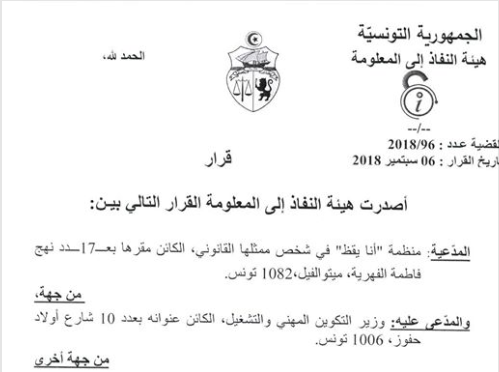 قرار هيئة النفاذ إلى المعلومة لصالح صاحب الدعوى منظمة "أنا يقظ" والزام وزير التكوين المهني والتشغيل بتمكينها من نسخ ورقية من التقارير السنوية للتفقدية العامة للسنوات الممتدة من سنة 2011 الى سنة 2017 مع حجب المعطيات الشخصية الواردة في هذا التقرير والمتمثلة في الاسماء والالقاب وتواريخ الولادة وأرقام بطاقة التعريف والمعرف الوحيد.
نماذج من قرارات هيئة النفاذ إلى المعلومة
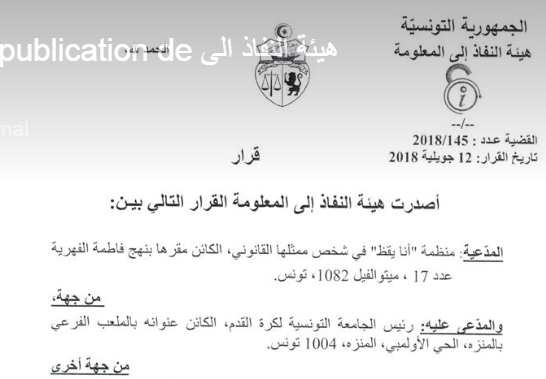 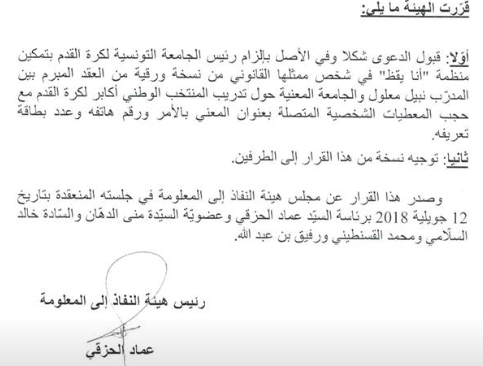 المعاليم
أ/ مبدئيا لكل شخص الحق في النفاذ إلى الوثائق الإدارية بصفة مجانية. 
ب/ إذا كان توفير الوثائق المطلوبة يقتضي جملة من المصاريف، يتم إعلام صاحب المطلب مسبقا بضرورة دفع مقابل، على أن لا يتجاوز ذلك المصاريف الحقيقية التّي تحملها الهيكل العمومي المعني لتوفير الوثيقة الإدارية ومصاريف إرسال النسخة دون أن يكون مطالبا بدفع معاليم أخرى. 
ج/ لا يمكن طلب مقابل مالي في الحالات التالية:
- في حالة الاستجابة لطلبات تتعلق بمعلومات خاصة بالطالب مع ضرورة الاستظهار بوثيقة لإثبات الهوية.
- عند الاطلاع على الوثائق الإدارية على عين المكان مع مراعاة النصوص الخاصة الجاري بها العمل.
- عند إرسال الوثائق الإدارية عبر البريد الإلكتروني أو عند تحميلها على حامل إلكتروني على ملك الطالب.
د/ يتم تسليم الوثائق الإدارية المطلوبة حال الاستظهار بما يفيد دفع المقابل.
العقوبات
التنصيص على احكام جزائية بهدف ضمان فاعلية حق النفاذ إلى المعلومة:
  يقصد ”بالفاعلية“ التطبيق الفعلي لحق النفاذ إلى المعلومة بما يساهم في تحقيق أهدافه، ولضمان فاعلية هذا الحق وضع القانون الأساسي الجديد عقوبات جزائية هي كالتالي: 

 - خطية من 500 د إلى 5000 د تسلط على كل من يتعمد تعطيل النفاذ إلى المعلومة بالهياكل الخاضعة لأحكام القانون الأساسي .

 - تسليط العقوبة الواردة بالفصل 163 من المجلة الجزائية ( السجن مدة عام وخطية قدرها 120 د ) على كل من يتعمد إتلاف معلومة بصفة غير قانونية أو حمل شخص آخر على إرتكاب ذلك .
نماذج من مبادرات المجتمع المدني- منصة INFORMINI
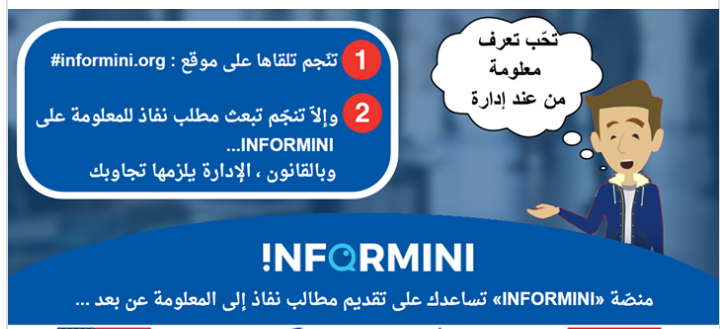 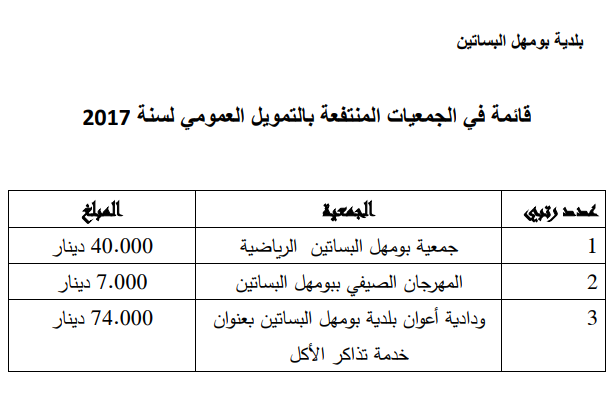 نماذج من مبادرات المجتمع المدني- موقع "معلومة"
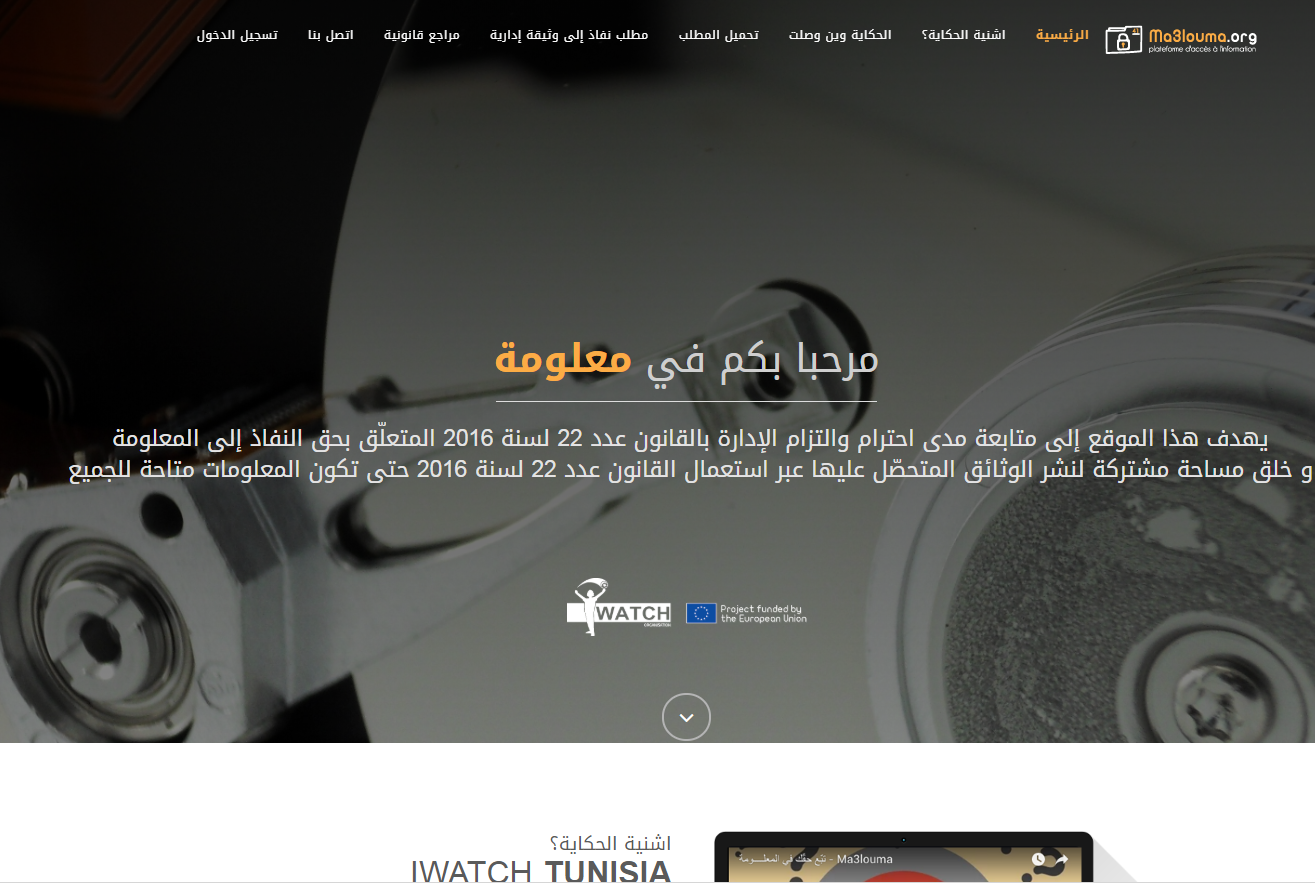 نماذج من مبادرات المجتمع المدني- منظومة متابعة المشاريع العمومية CABRANE.com
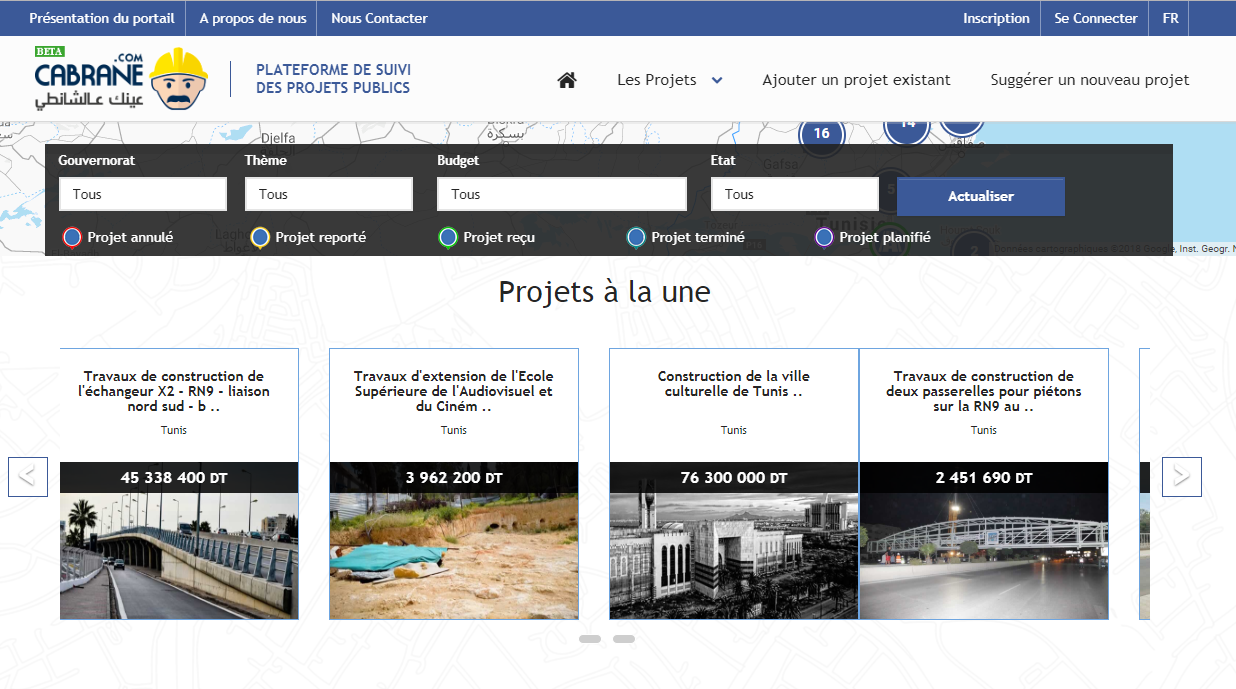 شكـــــرا
rim.garnaoui@pm.gov.tn